[Speaker Notes: Lesson 1B
The aim of this lesson is to make the students aware that a strong community in the class/in school is about being good classroom colleagues. And being good classroom colleagues is of great importance to what you can do professionally. 

All rights reserved. Reproduction of the material without Ventilens written consent is not permitted according to applicable Danish copyright law, © 2018 Ventilen Danmark]
Communities I
Content
Two types of communities
Community and academic capacity
Class community  and  school community
Exercise:  A good school community
[Speaker Notes: 1 min.
This is the first of two lessons about community. Firstly it focuses on two types of communities – the formal and the informal. Afterwards, we will talk about how communities have an impact of the academic capacity, and finally we will talk about communities across classes and ages. In the end we will do some community-building exercises]
Two types of communities
Man is a social  being 
We depend on the communities

Informal communities
Communities we choose
Friends and acquaintances

Formal communities
Communities we are located in
Classmates, teammates and colleagues
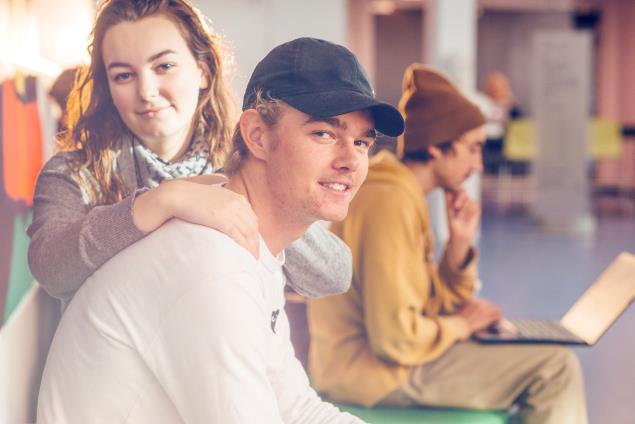 [Speaker Notes: 10 min.
Man is a social being, and we depend on the communities. By nature, we are designed to be in a flock - we rely on the sense of belonging. Our brain and body react if we do not feel that we belong to the community. It is unhealthy - both mentally and physically - to be left out of the community. Thus, nobody actively chooses to stay outside the community. If you're outside the community, there's typically a reason for it - you've been located there, or you have not considered that it was possible to become part of the community.

Generally speaking, there are two types of communities; the formal and the informal. The informal communities are communities, we choose to be part of. This is our friends and acquaintances, and in these communities we are part of the process of setting the standards for how to get together.
The formal communities are communities we are placed in when we start in a new class, at a new school or at a workplace. To some extent we choose to be there, but not who we are there with. We need to feel safe and experience that we fit into the community - regardless of whether we have chosen the community or not. 

As teachers we have an interest in your formal communities. We wish that you can become good colleagues. It creates well-being, generating friendships, but most importantly in a school context, it creates better conditions for a good educational environment and a high academic level.]
Community and academic capacity
Educational environment
Physically, aesthetic and mentally 

The brain can only do one thing at a time
Confidence releases energy to learn
”
”
A harmonious teaching environment is a necessary  prerequisite for students to learn
(Ministry of Education)
The class environment must be ok. If the atmosphere is sad, you become more mentally tired 
(Student)
[Speaker Notes: 5 min.
Educational environment is divided into three categories – the physical, aesthetical and mental. The physical category covers comfortable furniture, fresh air and a comfortable temperature in the classroom. The aesthetical category is about the decoration of the classroom and the remaining rooms of the school. The mental part is about the well-being of the students- to have fun with the other students and with the teachers. All three parts can contribute to the well-being of the students at school. 
When the brain spends energy to worry about belonging to the community, it can not also use energy on educational training. A safe community, where the students are good colleagues, releases energy to learn. It strengthens the mental educational environment and the academic level in the class. In a class where the atmosphere is comfortable, the students dare to reach the hand without the fear of whether they respond incorrectly or ask stupid questions. It provides better conditions for discussions and group work when everyone is in a position to bid.

Quote 1: The ministry of Education: http://www.uvm.dk/folkeskolen/laering-og-laeringsmiljoe/trivsel-og-undervisningsmiljoe/om-trivsel-og-undervisningsmiljoe
Quote 2: Student i a leaflet ”Undervisningsmiljøer på gymnasier – stx, hhx og htx” af Dansk Center for Undervisningsmiljø.]
Community across
Class community  and  school community
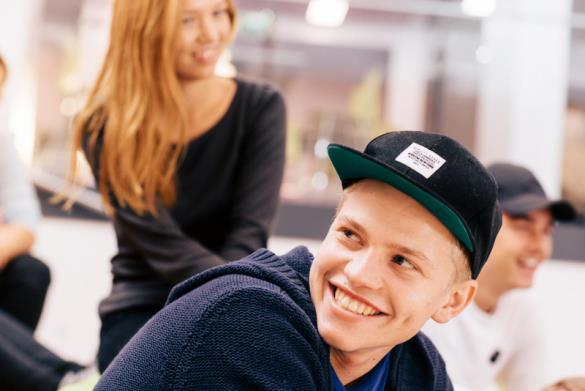 [Speaker Notes: 5 min.
The class community is important and we must continue to work on it. The community works better when it is open for people to join. The class community is part of the school community, and the students must pay attention to this. Students at stx, htx and hhx must know, that the community they are part of at the introductory course is a temporarily community. The students change classes when they choose the field of study, and thus must be part of a new community. The stronger school community you can create, the easier the transition to a new class, because you already know some of the other students. 
Remind students to attend the school's joint events. There are also various committees and groups that they can become a part of.]
The community-building activitues
Send the pat on
 1-2-3
Atom og molecule
[Speaker Notes: 25 min.
See descriptions of the exercises in the script of the lesson]